Sound – group 12Etwinning task
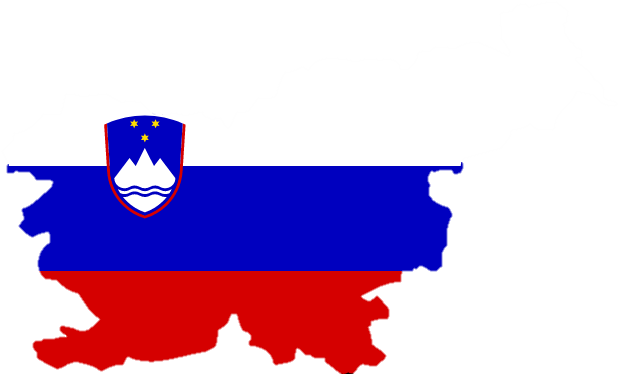 Date : 5.4.2020
Team 12 (Slovenia) members
Liza Ivić

Maša Žičkar

Sanja Ivančević

Sara Jovič

Tia Kovačič
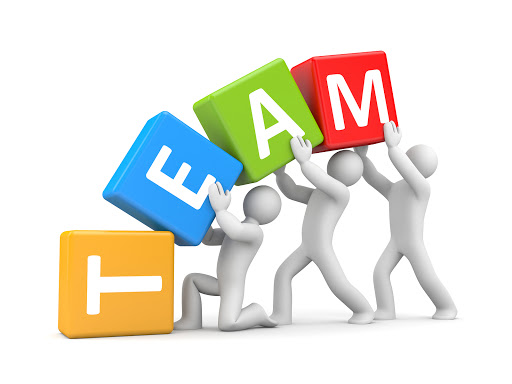 Task we recieved from Iceland
We had to observe the weather for seven continuous days (amount of rain, wind speed and direction, cloud shapes,…)
Our observation started on March 16th and ended on March 22nd
Measurements were taken everyday at 12 pm
Task we recieved from Spain
We had to ask around (fishermen and in stores) what kinds of fish is sold in Slovenia

We also had to collect information about autochthonous fish in Slovenia
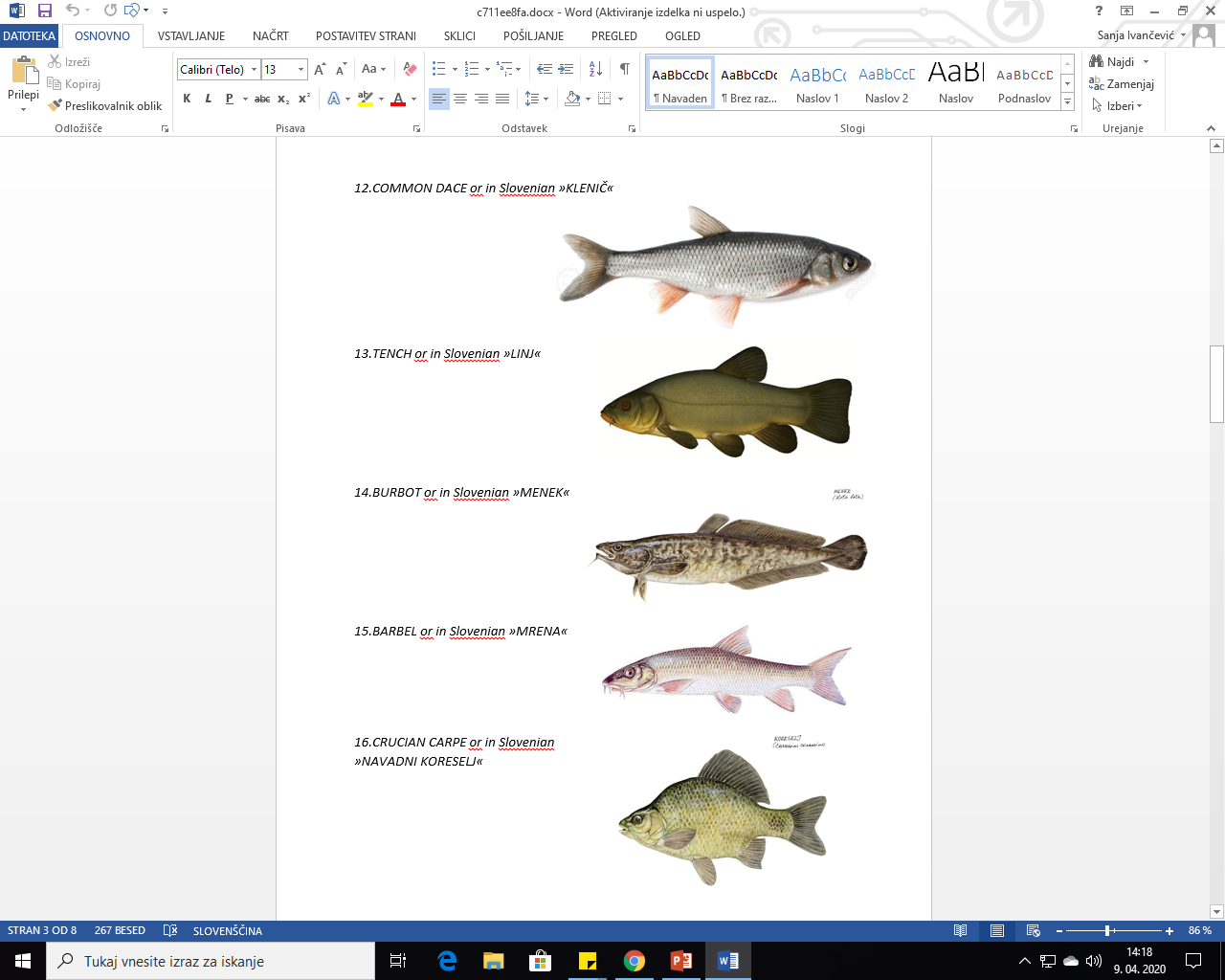 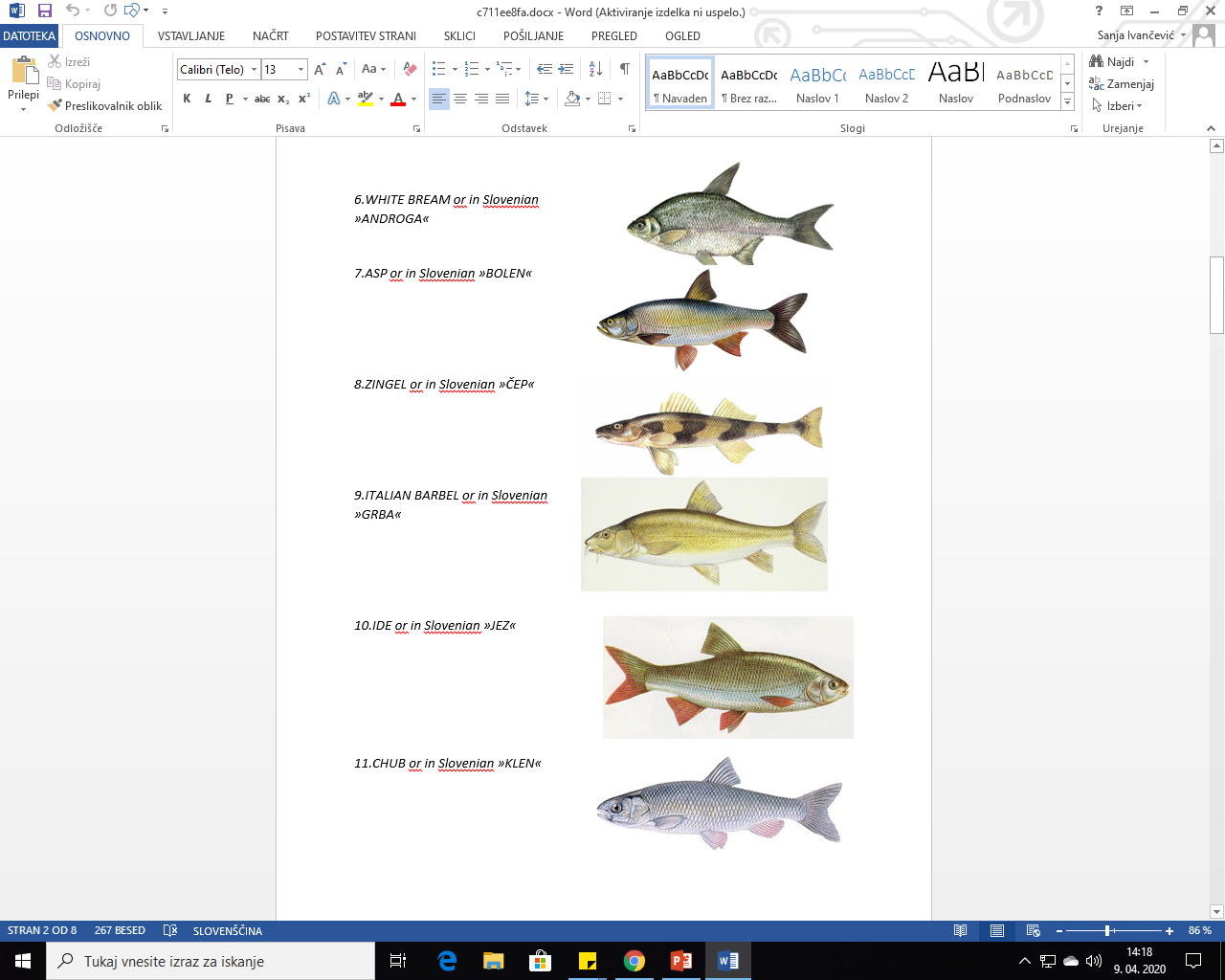 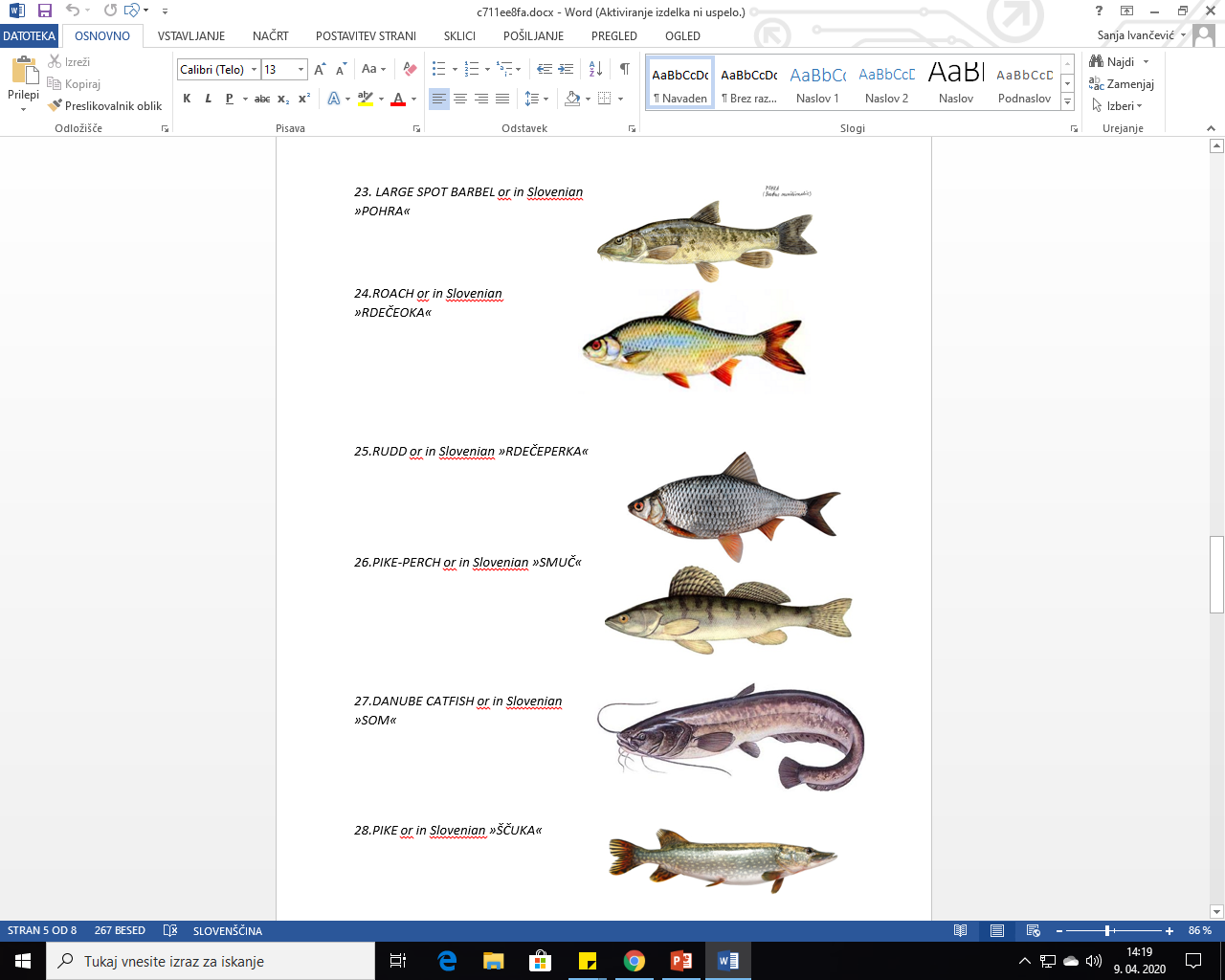 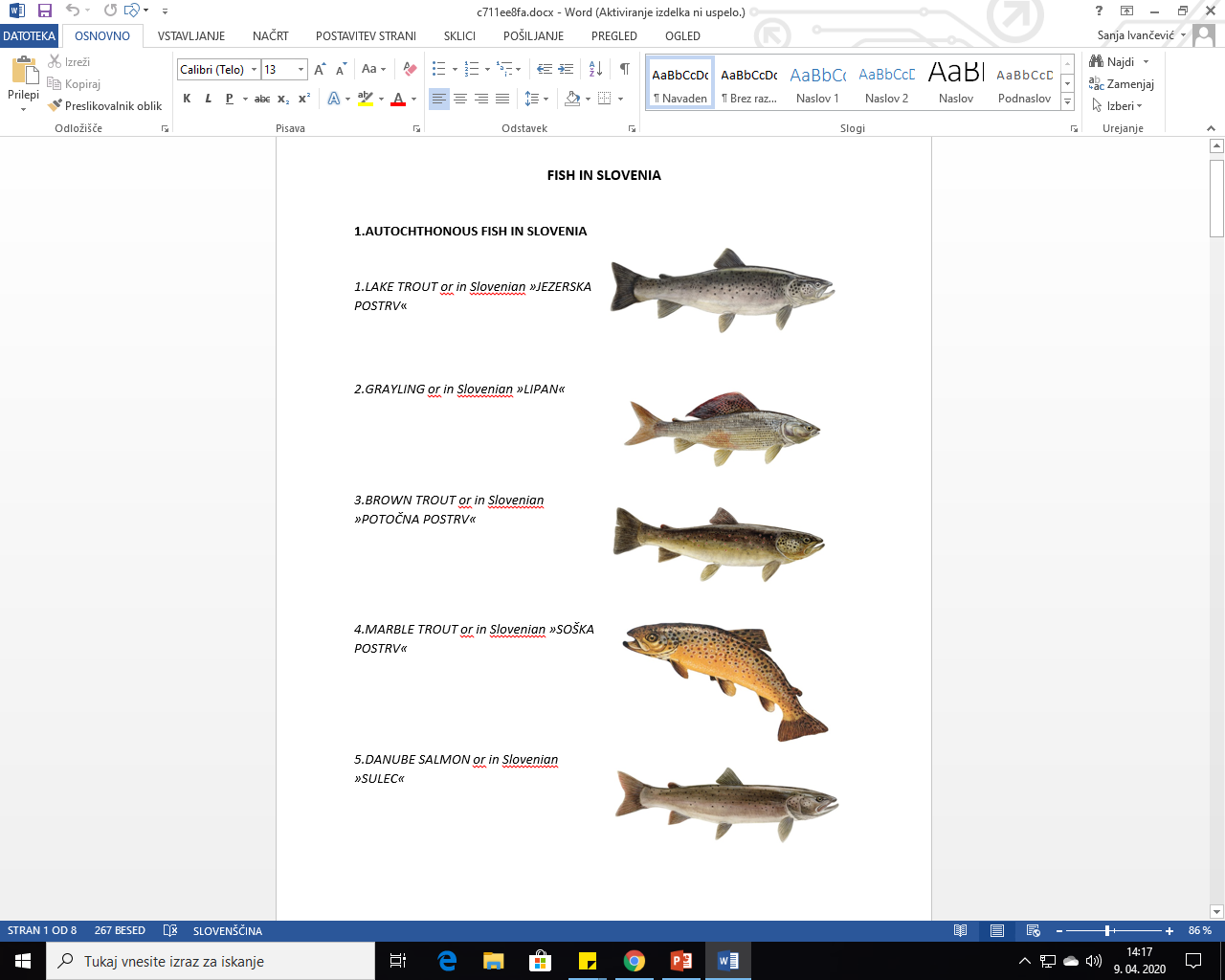 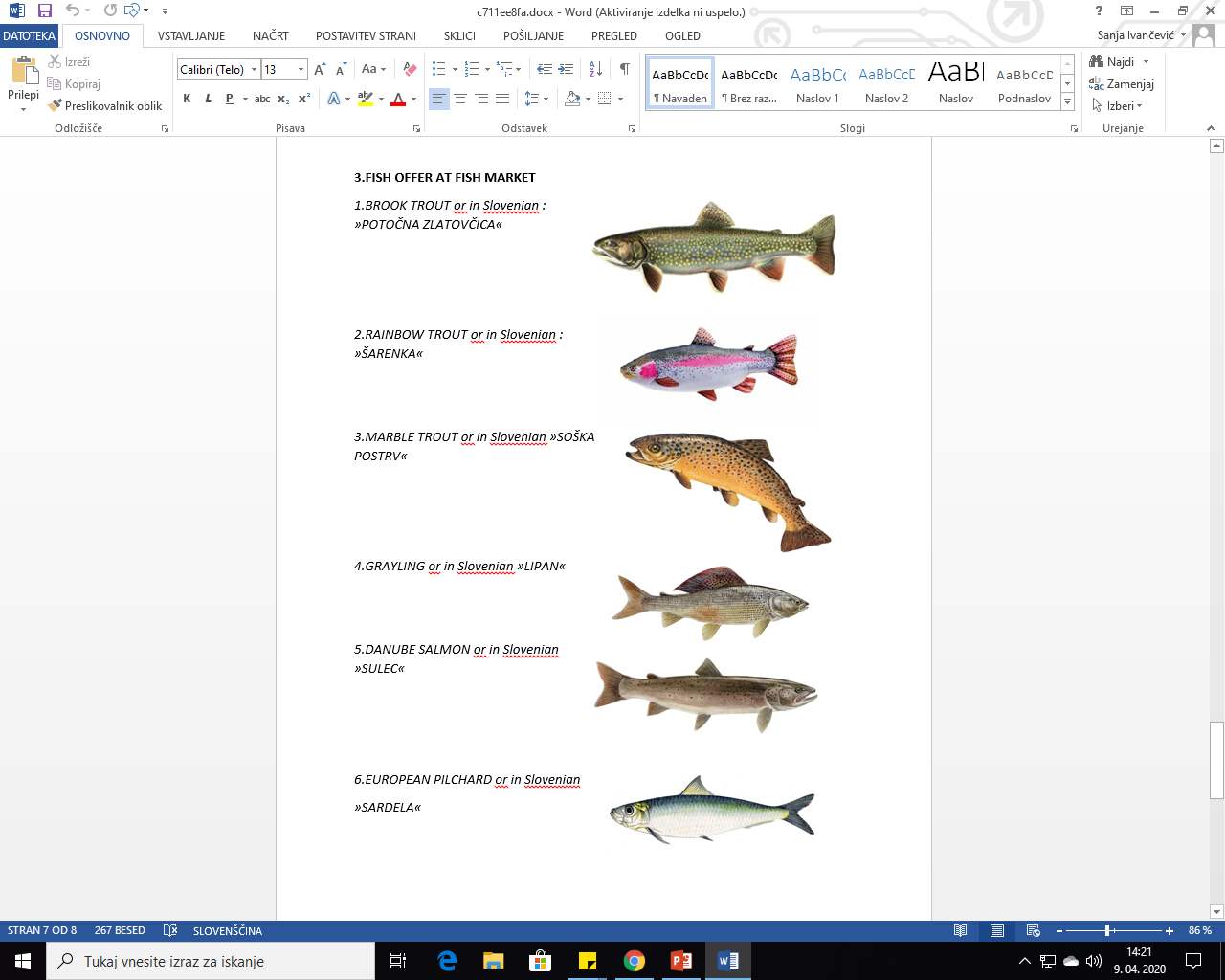 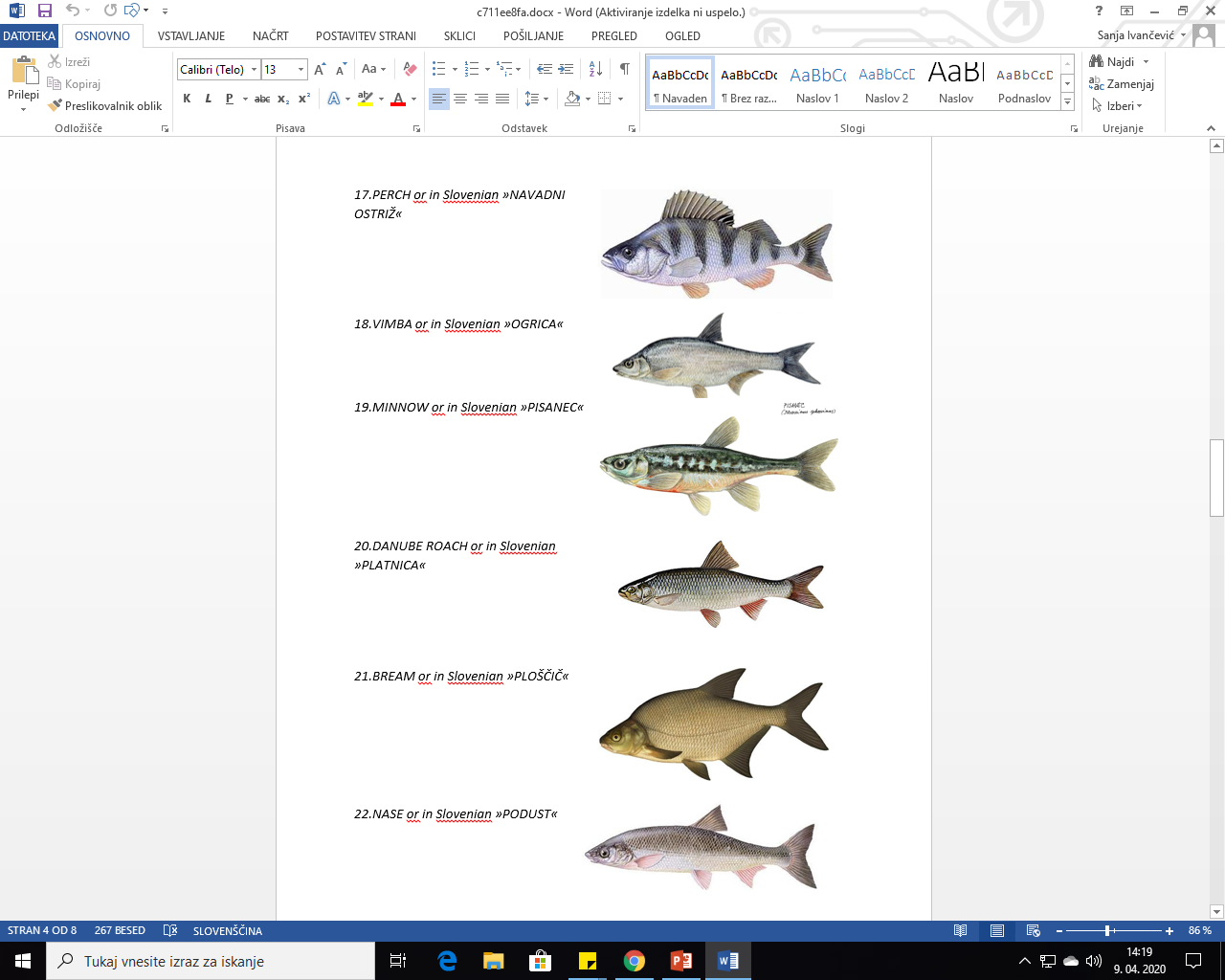 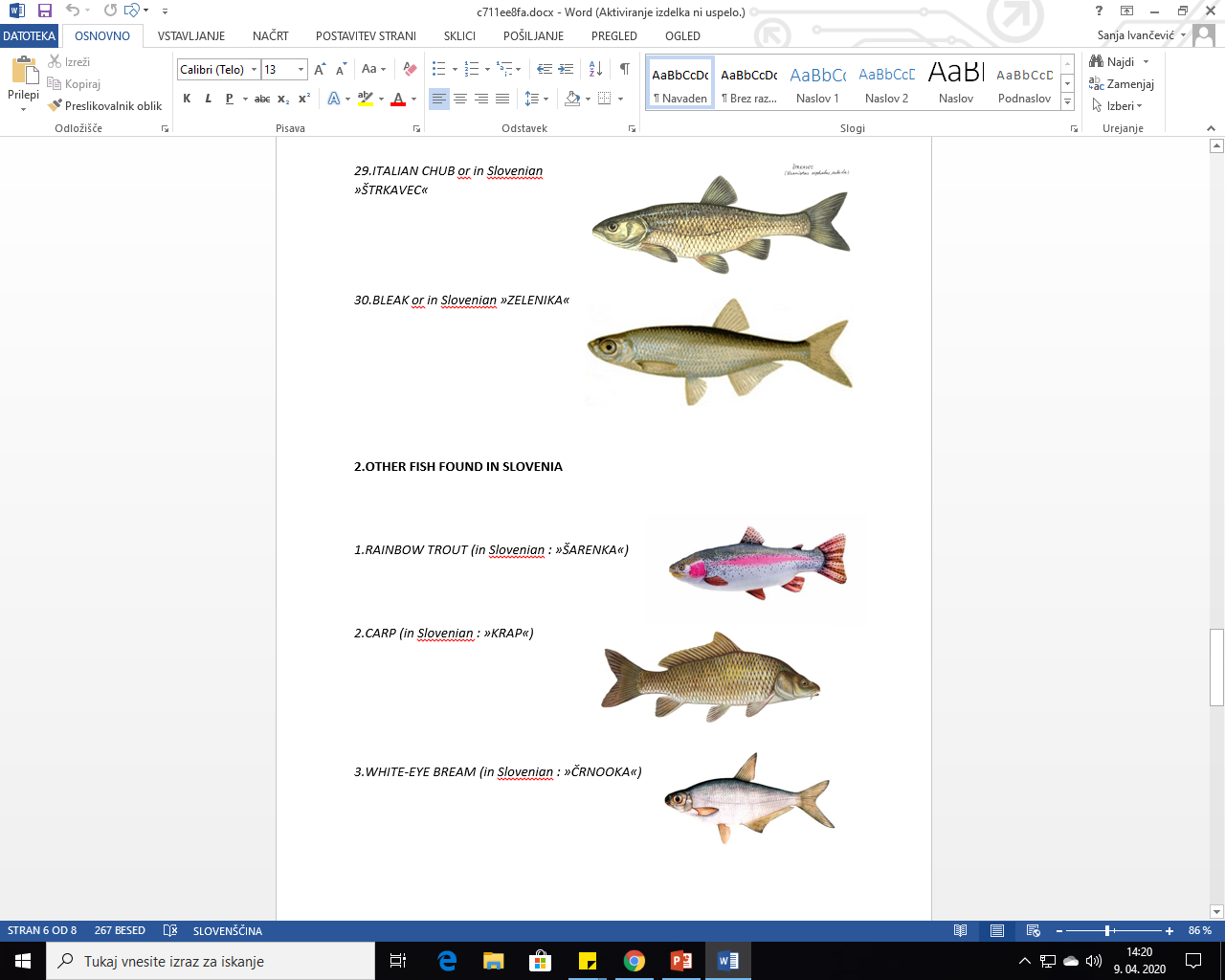 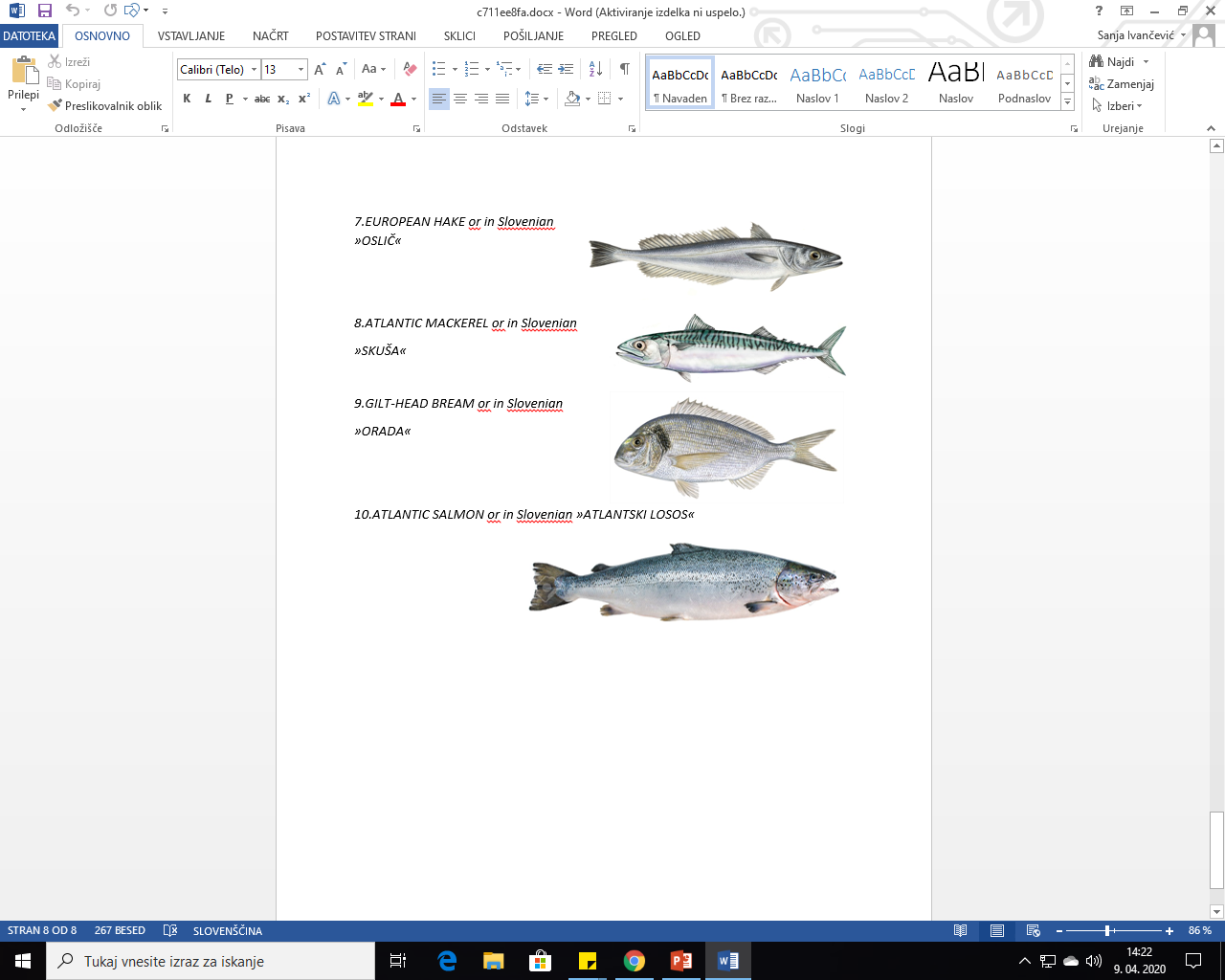 Our assignment for them…
It all began once we chose sound and assigned them to measure it for us …

Video was made and it had instructions in it
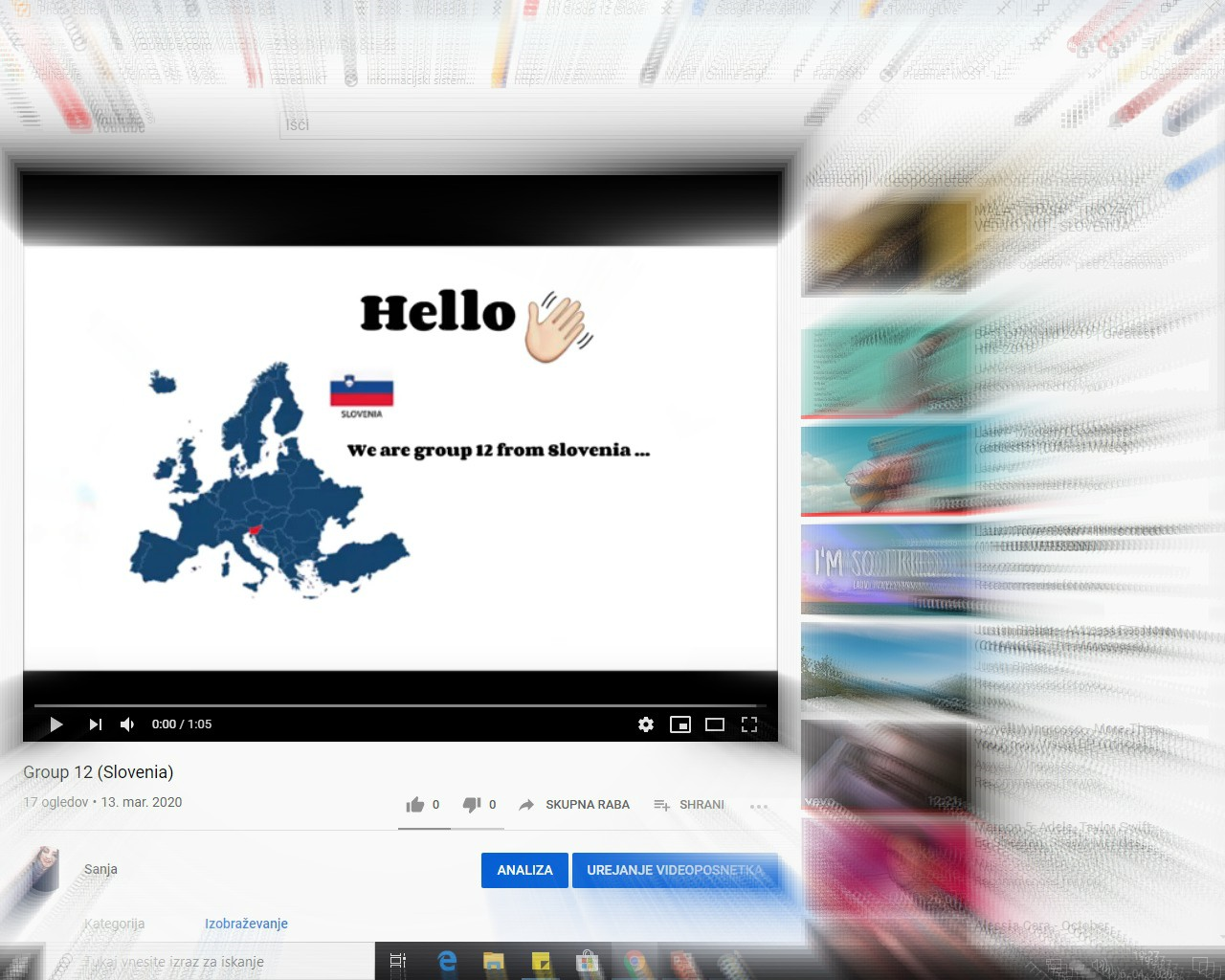 Scientific explanation - sound
Sound is a longitudinal wave that requires a medium to propagate,

The sound is heard when sound waves in the air reach the ear here, it is converted into electrical impulses that the brain processes into a sensory signal,

The volume is defined as the amount of sound energy that falls on a surface per unit of time  it is directly related to the pressure difference between the densities and the dilutions ; the greater the pressure difference, the more energy the sound wave contains.
SOURCE
The task
They had to download an app , called Soundmeter, on their phones.

They had to measure at least 7- 8 different sounds with that app.

Sounds had could have been measured outside or inside, we let them decide this, due to current situation we are all facing

The results had to be collected by 22nd March
Sound Meter app
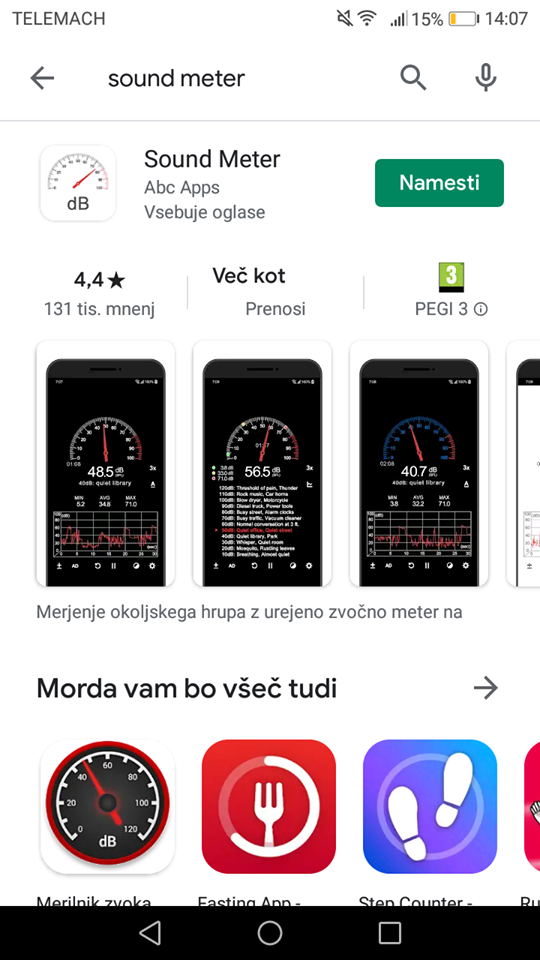 Sound Meter app for phone, 
     available in Google Play
The results
We recieved 12 sound measurements
Sounds :
Singing „lalalala“
Banging a pen to a metal canister
Banging a metal flask
Clapping hands
Making a „prff“ sound
Making „eee“ sound
Humming
Some sounds were measured in nature and some in busy areas
1.Singing „lalalala“
2.Banging a pen to a metal canister
3.Banging a metal flask
4.Clapping hands
5.Making a „prff“ sounds
6.Making a „eee“ sound
7.Humming
Measured sounds seem to have similar volume 

Frequency analysis gave us a clearer picture of the measured sounds

 At each point of the measurement she showed us what frequencies the sound was composed of

From the measurements we recieved we can say that sound is all around us -  even somewhere in the nature, which seems quiet
Basic sound volume chart :
20 dB sound studio (sound insulation)
50 dB office
60 dB department store
90 dB subway
120 dB pneumatic hammer (pain threshold, discomfort)
SOURCE
Closure
We had a lot of fun while completing our tasks

We enjoyed being part of this project

Thank you to all of our partners from Spain and Iceland  
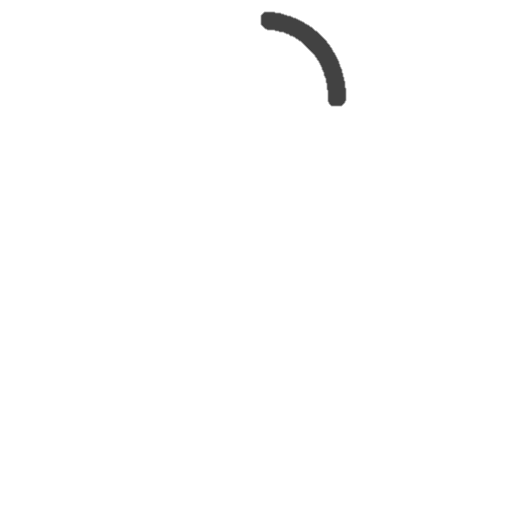 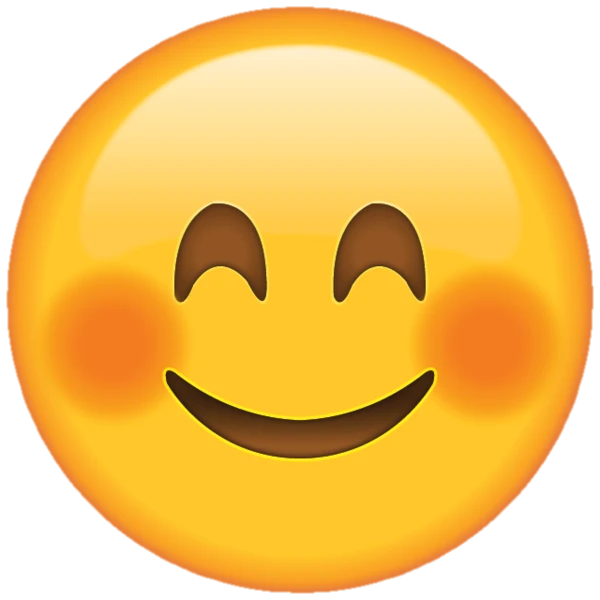 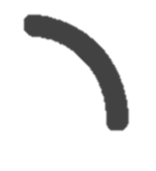 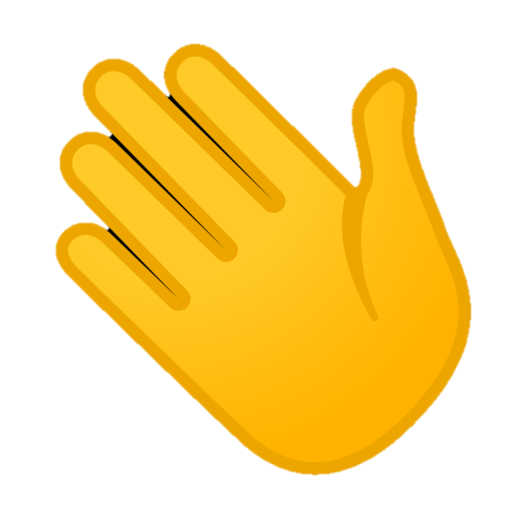 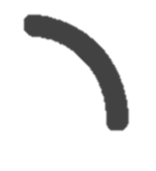 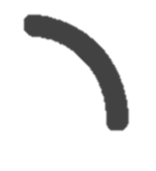